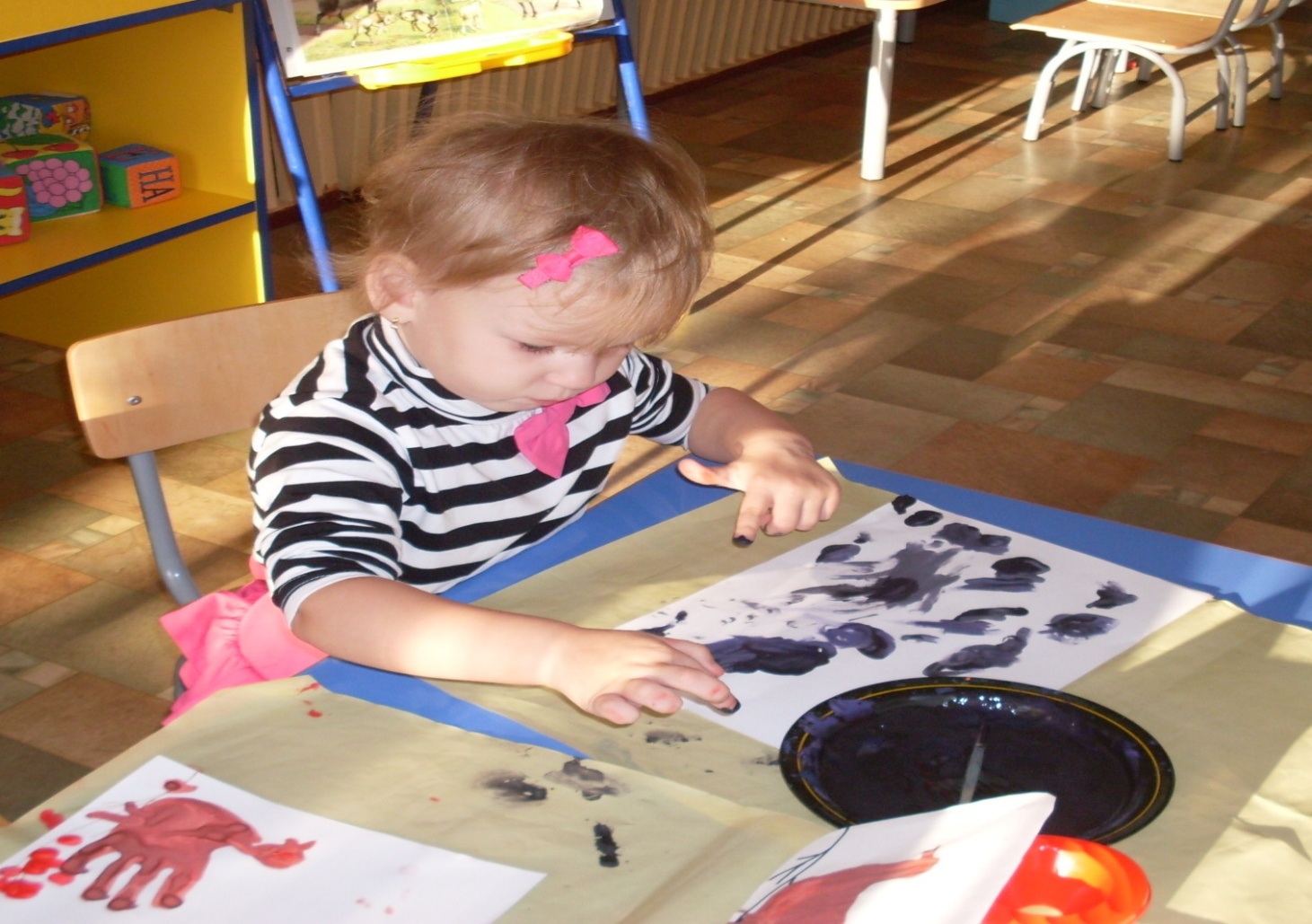 Дополнительная образовательная услуга для детей 3-4 лет.
«Весёлая акварелька»
Руководитель кружкавоспитатель 1категорииКрасильникова Ольга Александровна
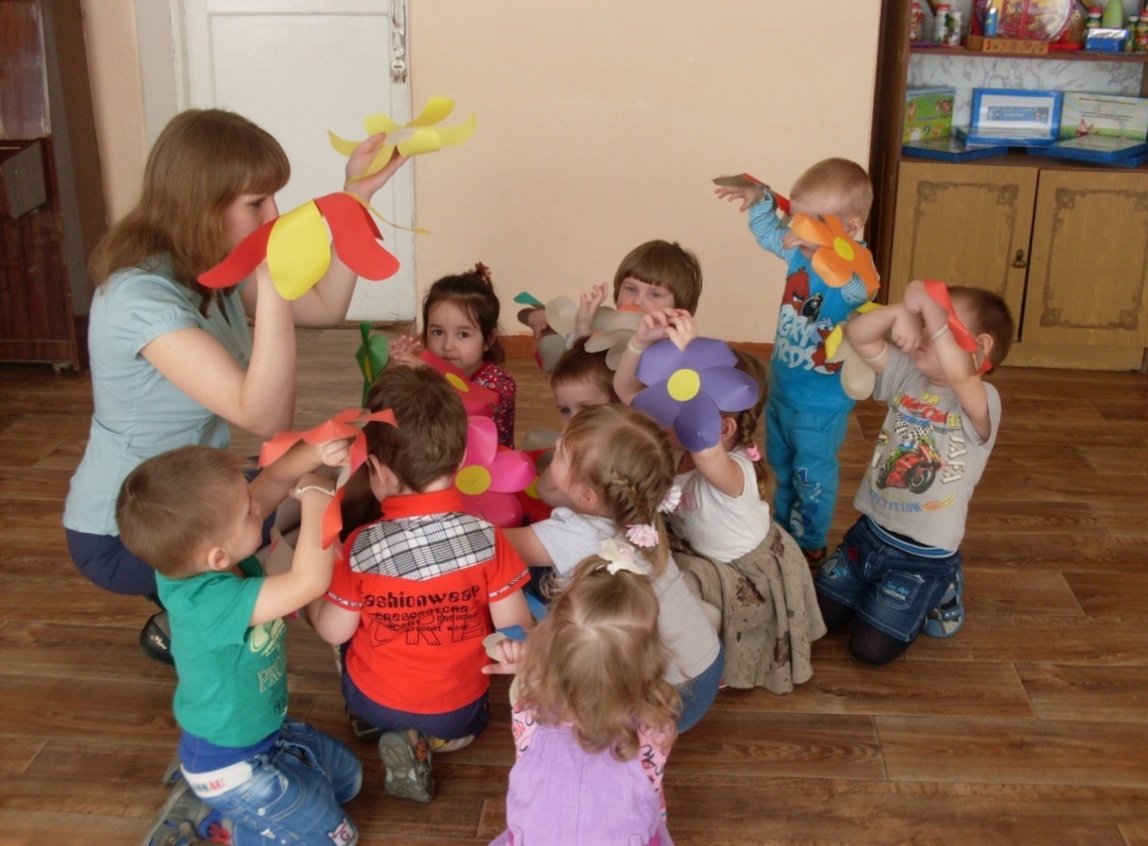 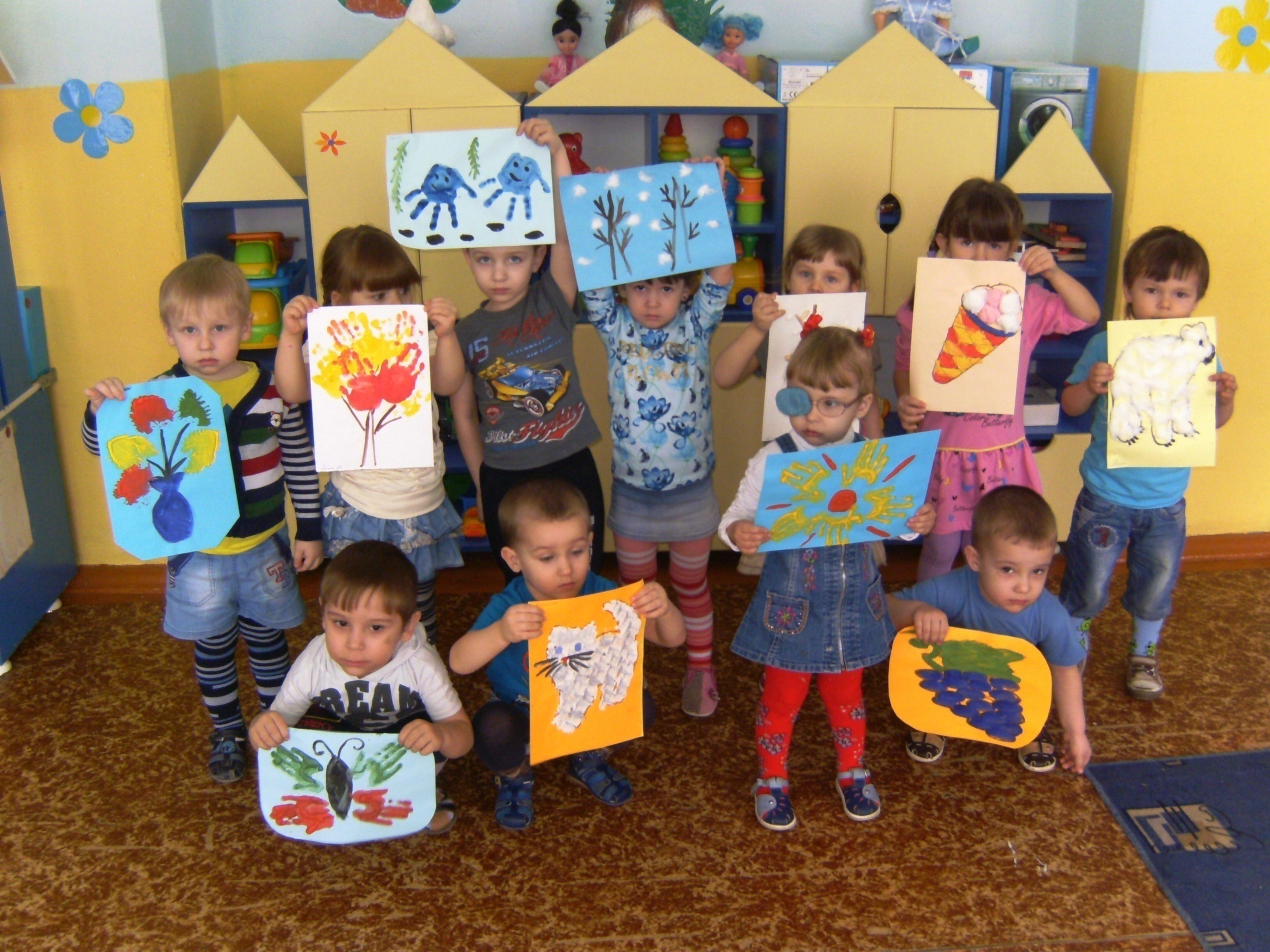 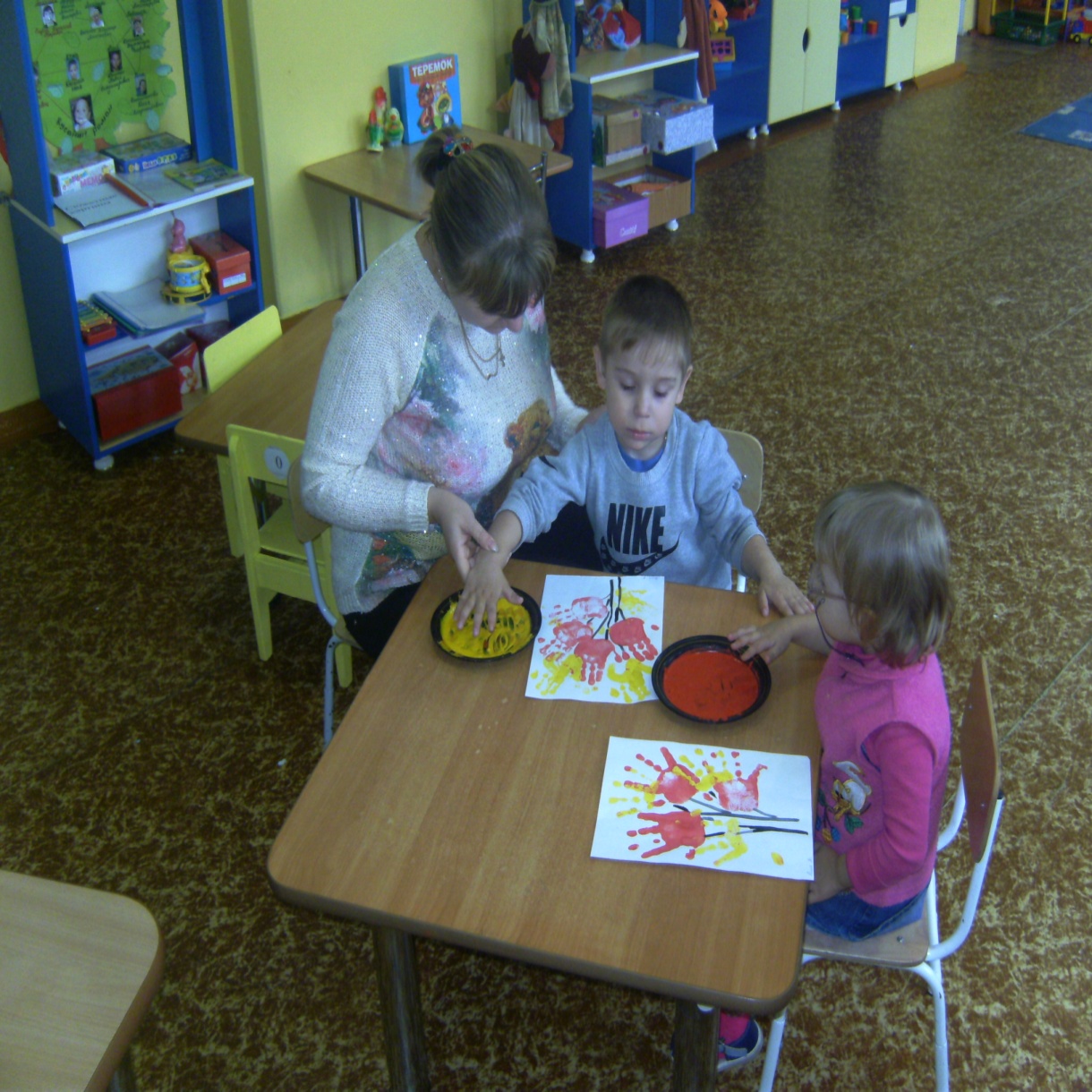 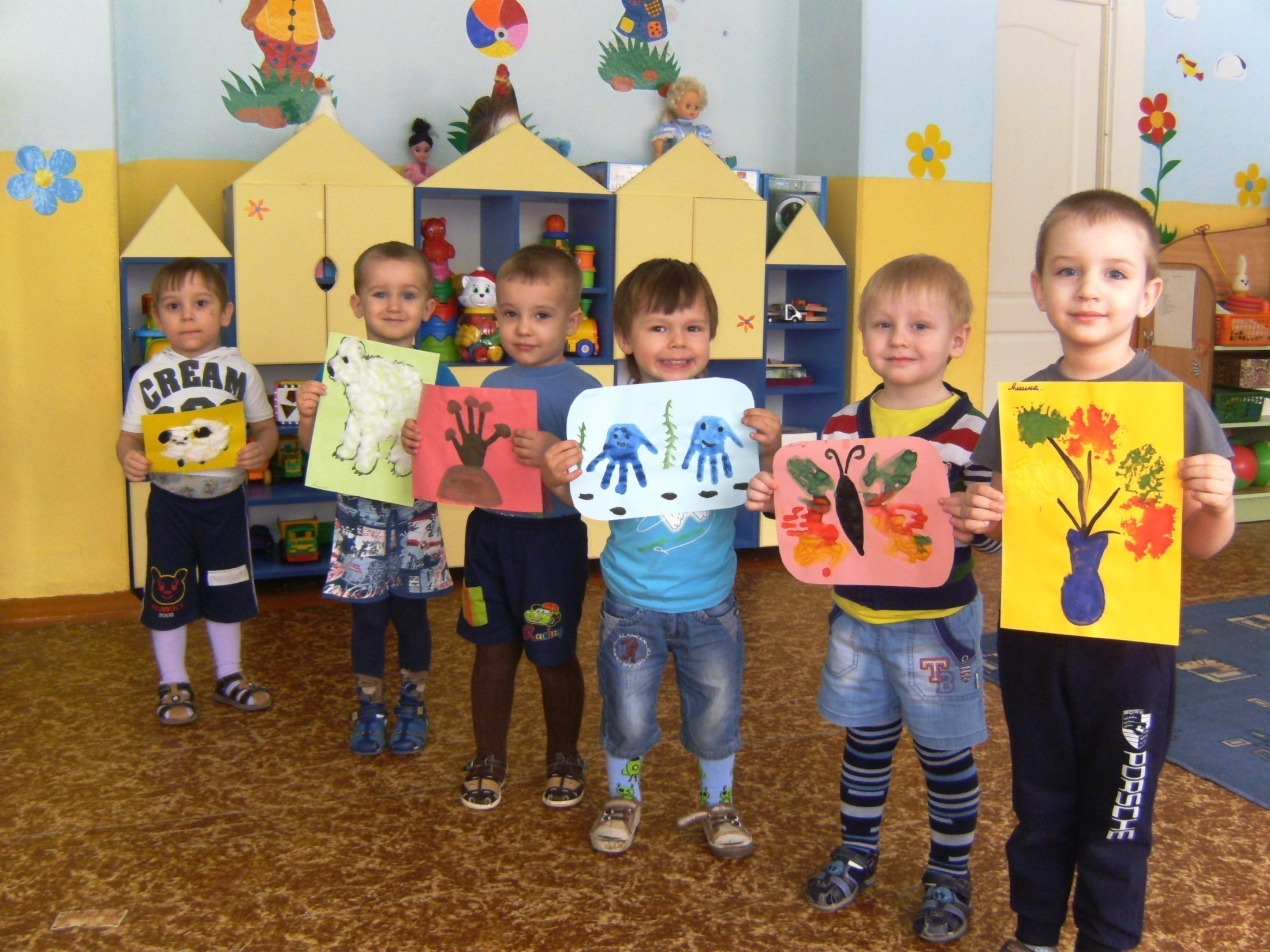 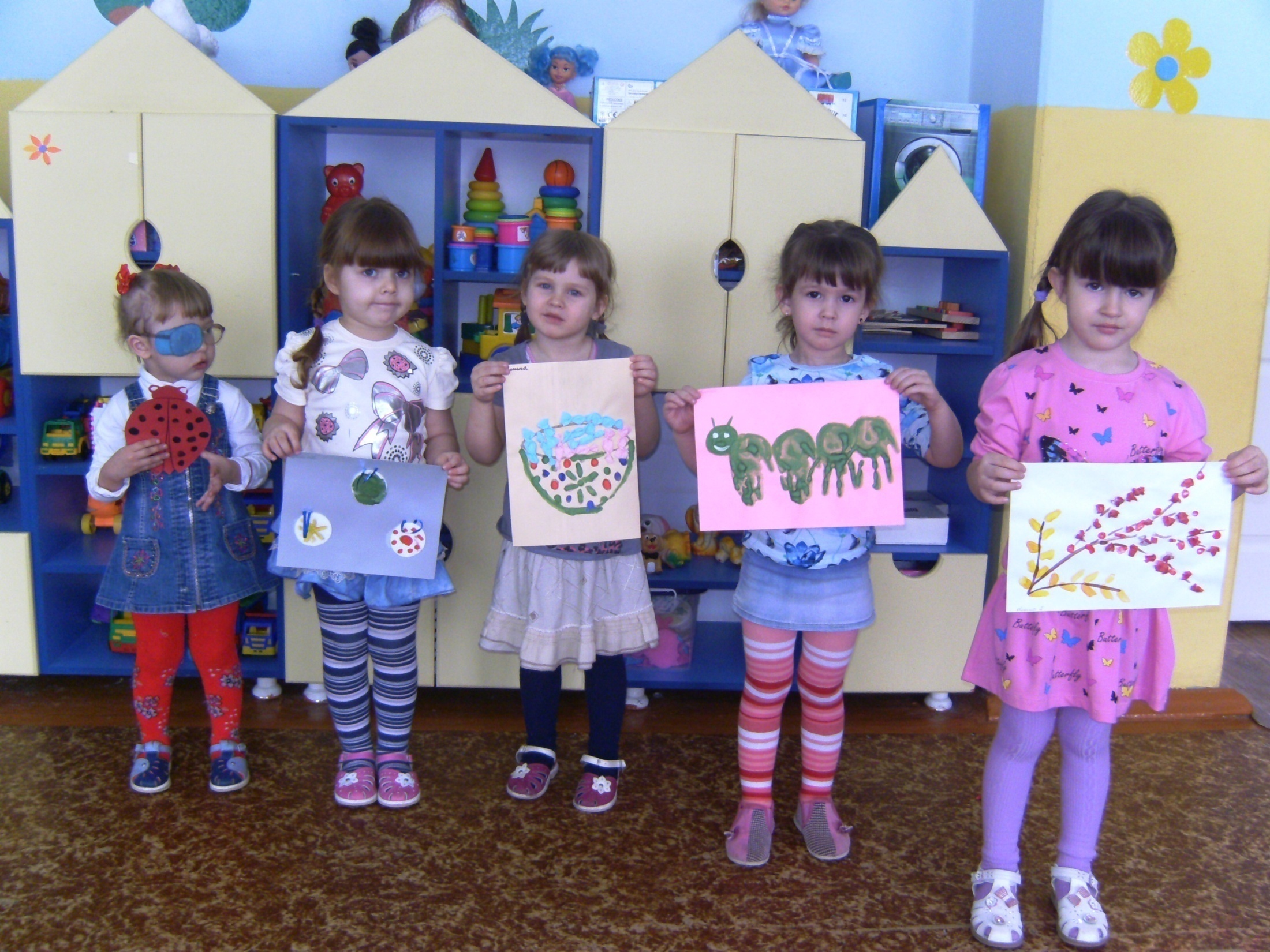 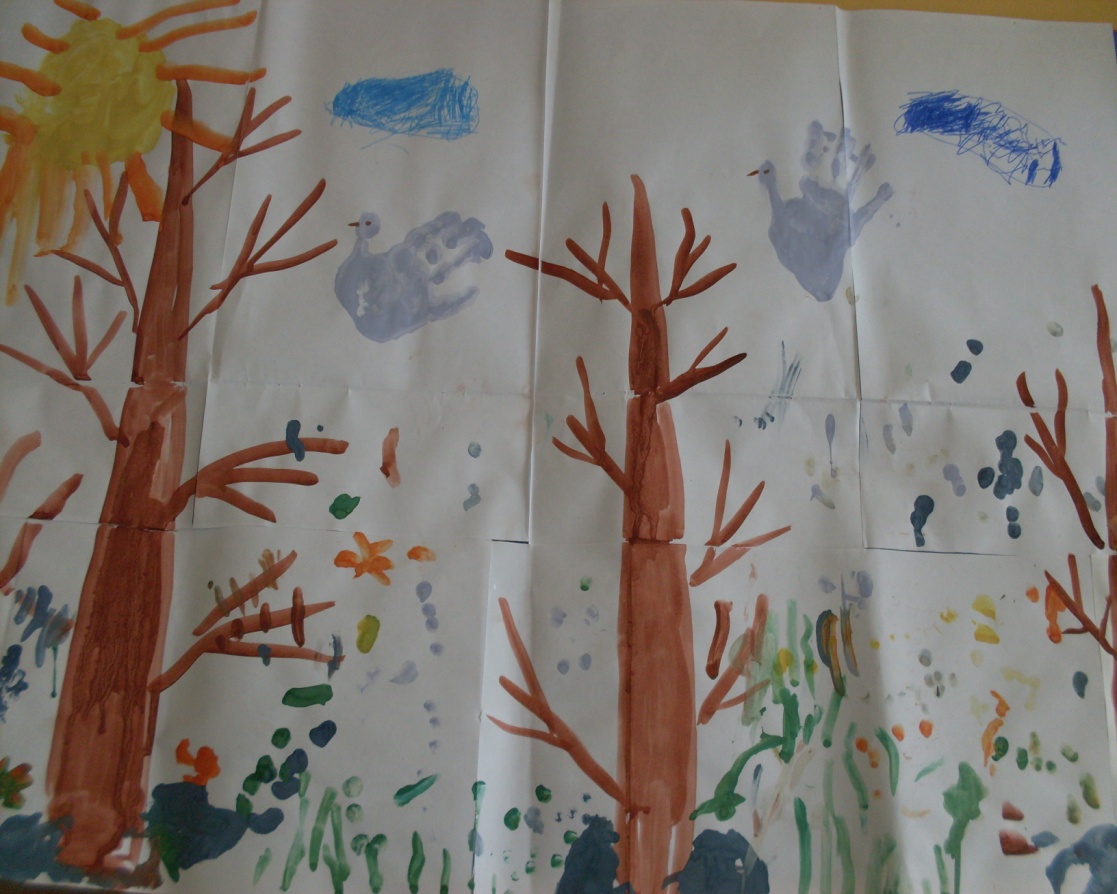 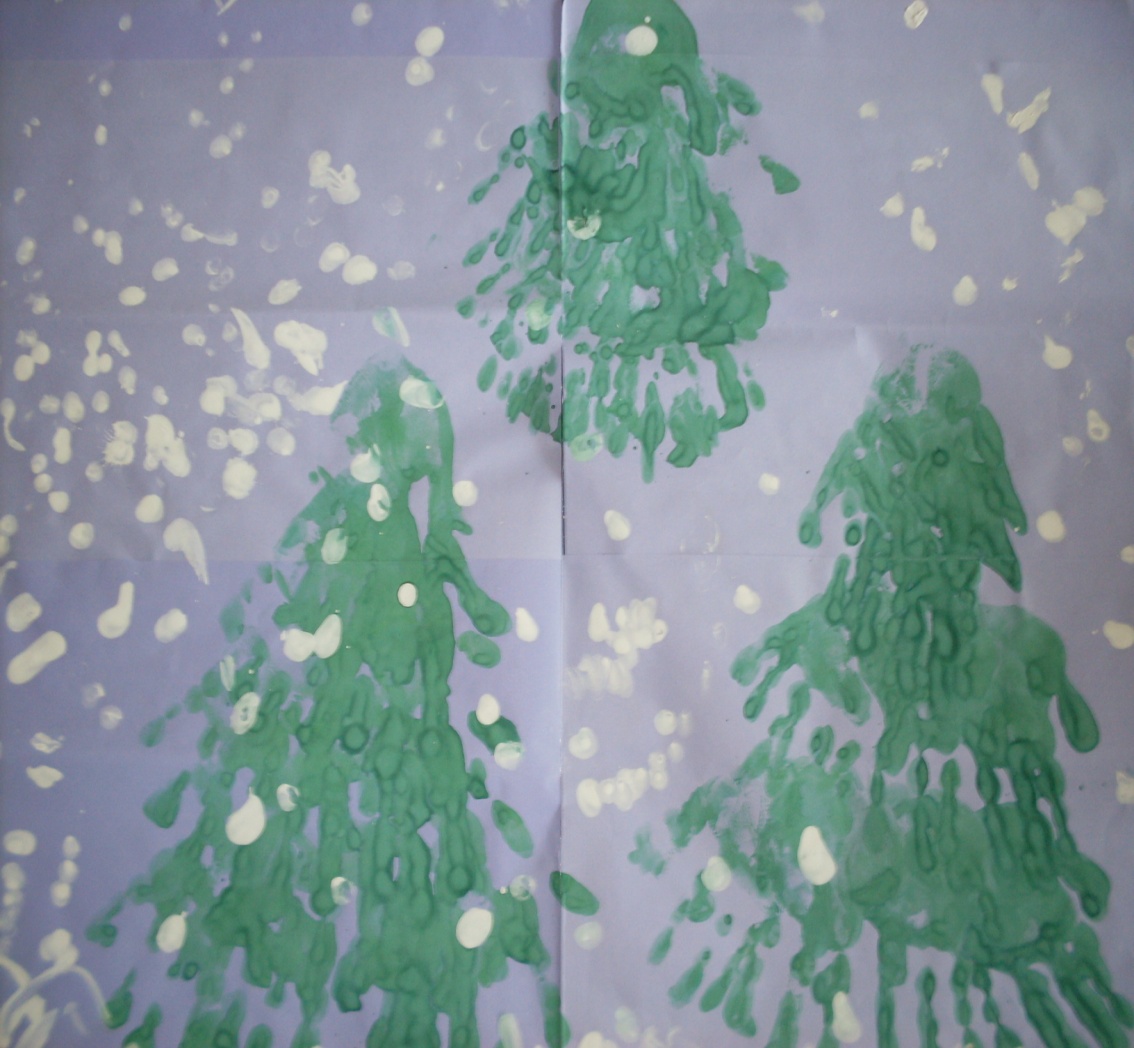 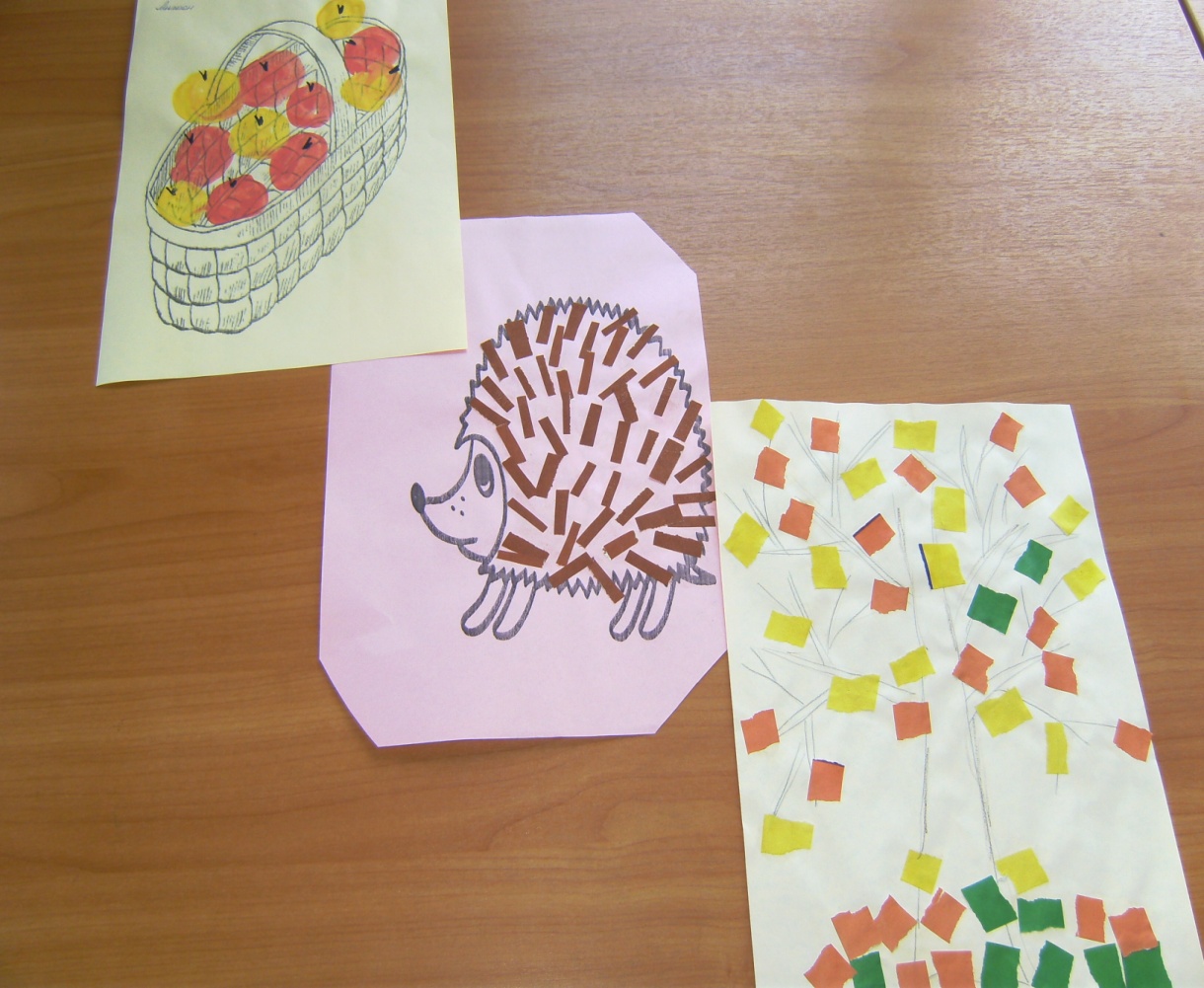 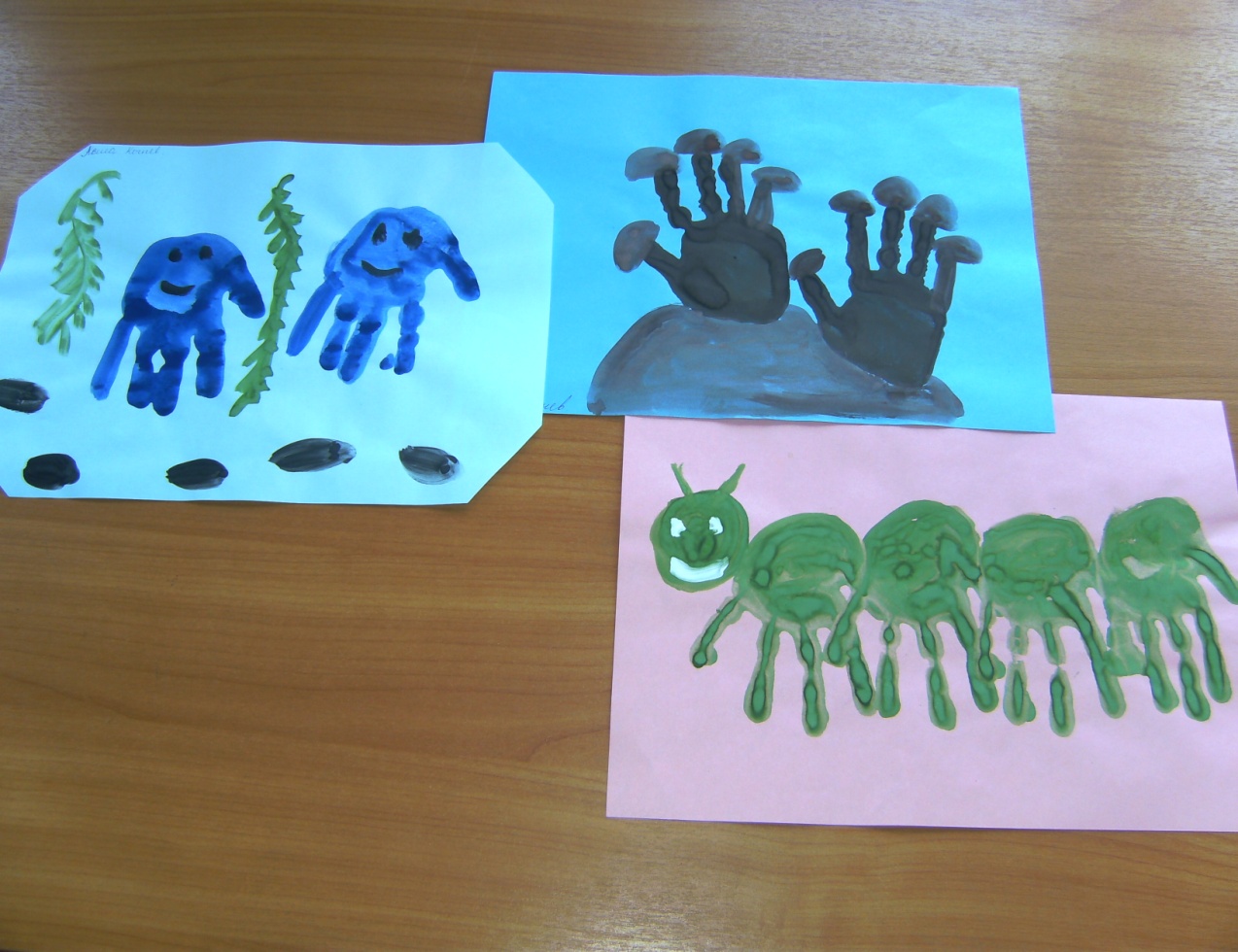 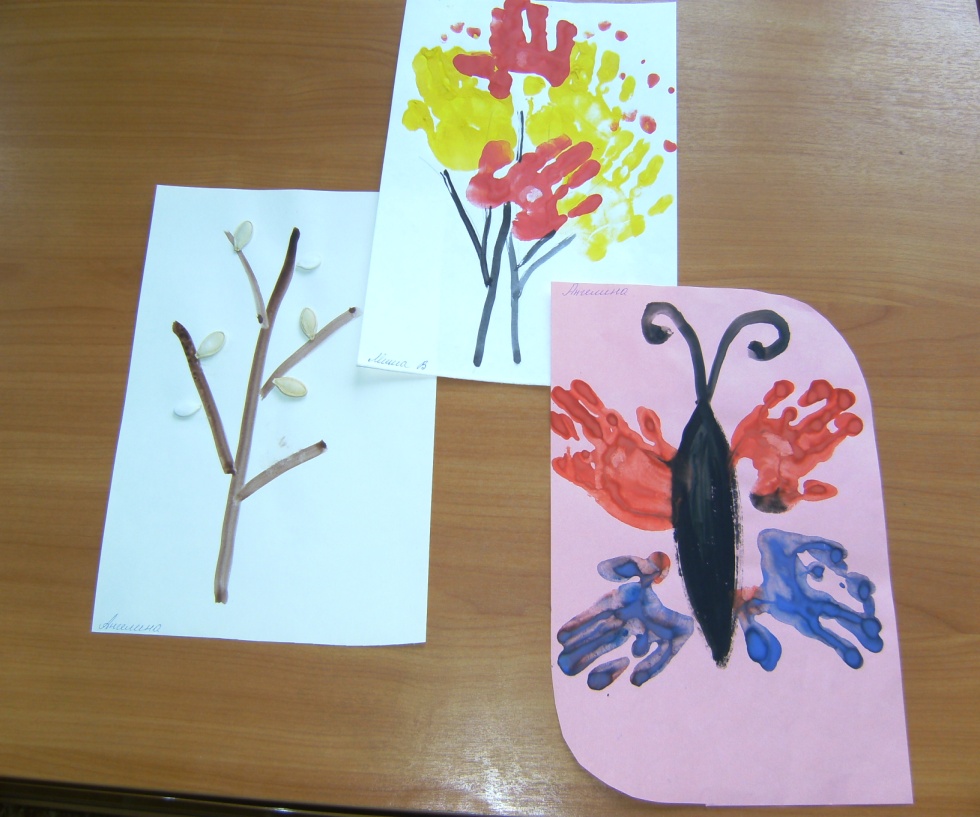 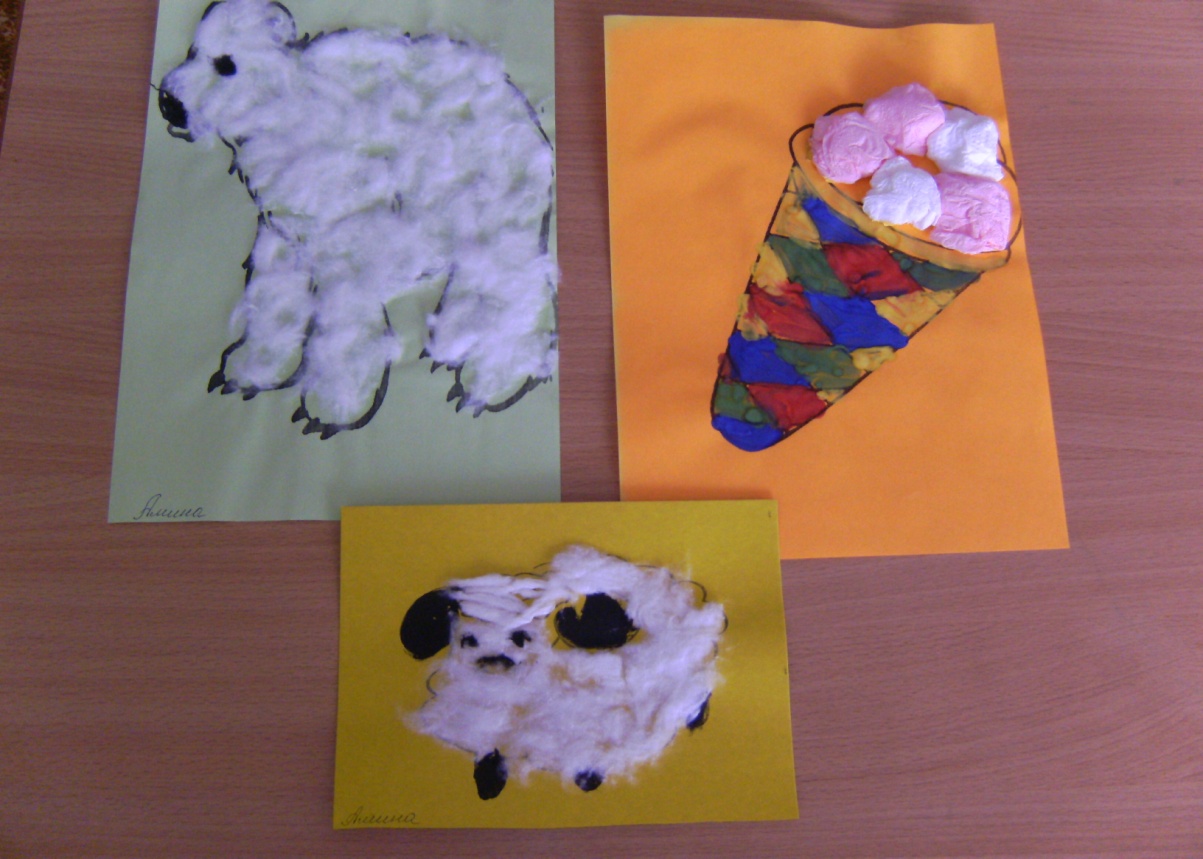 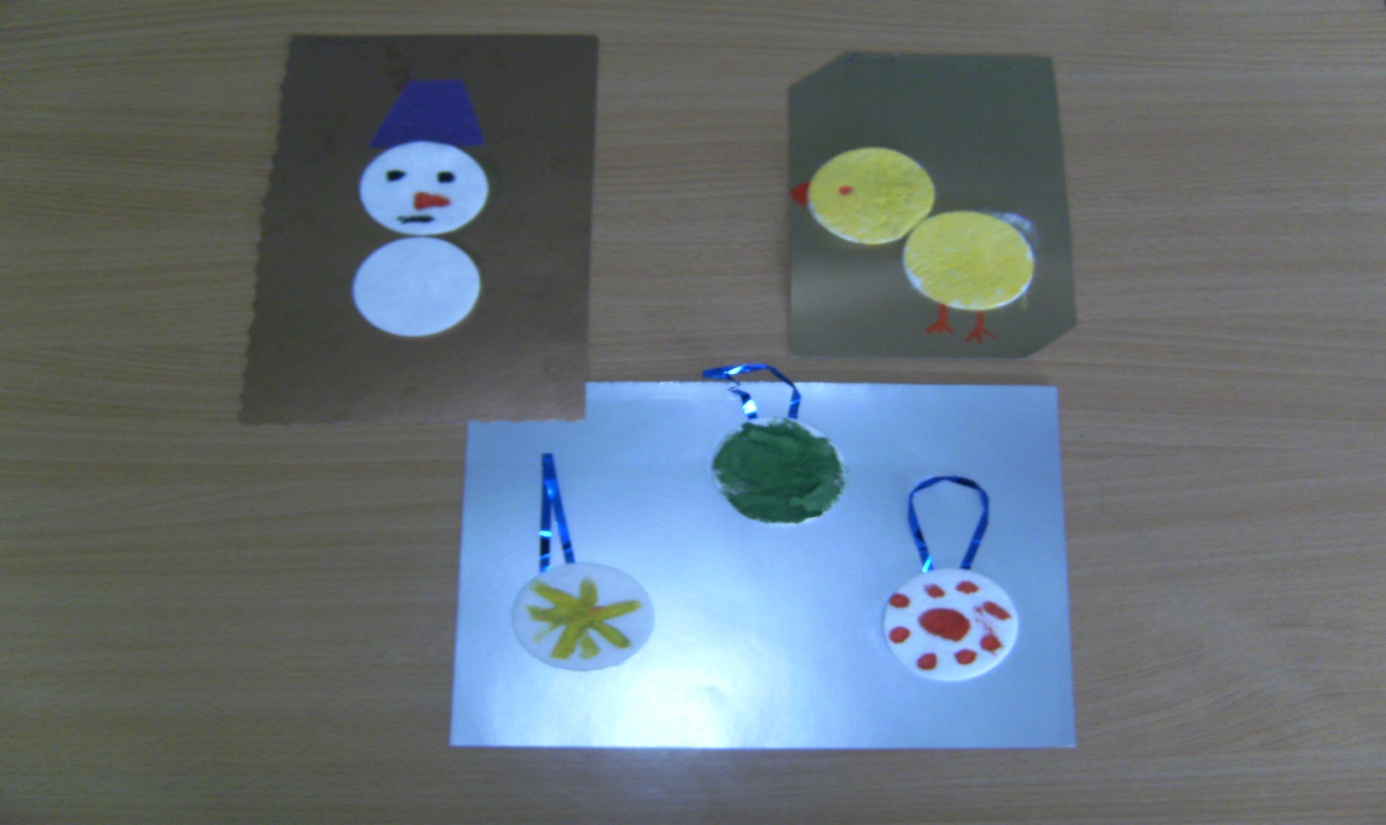 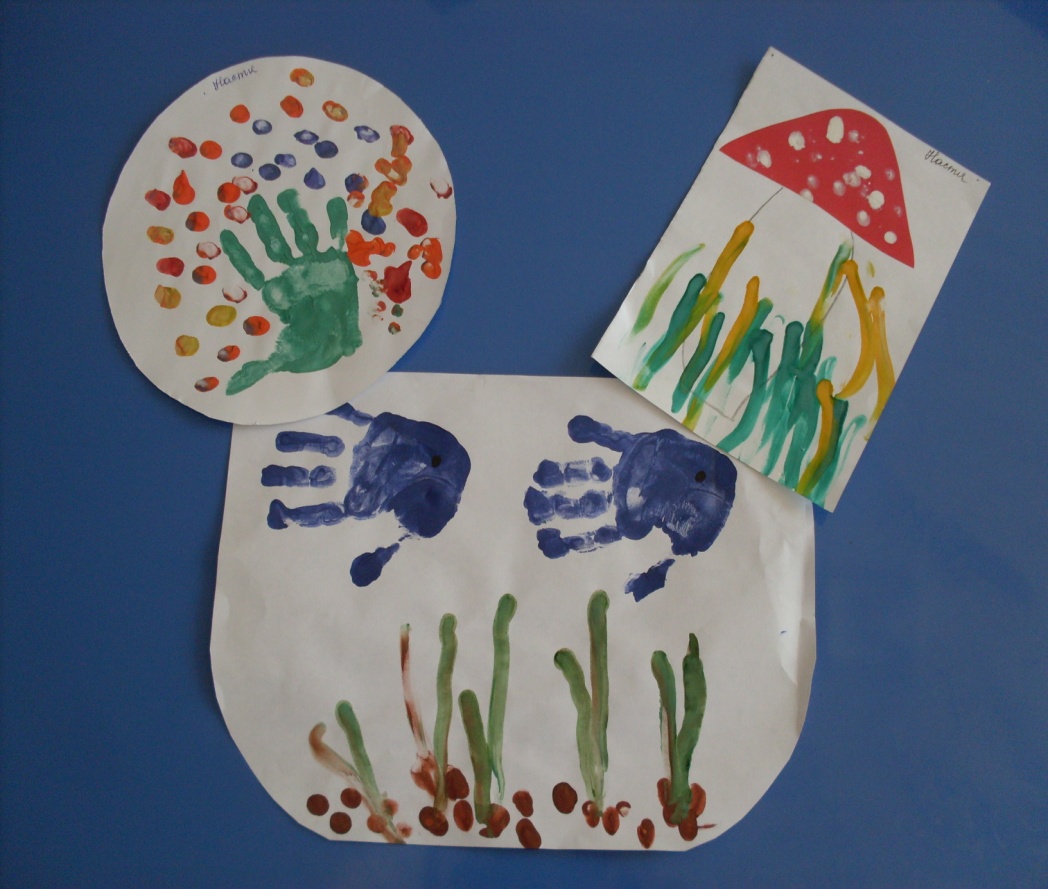 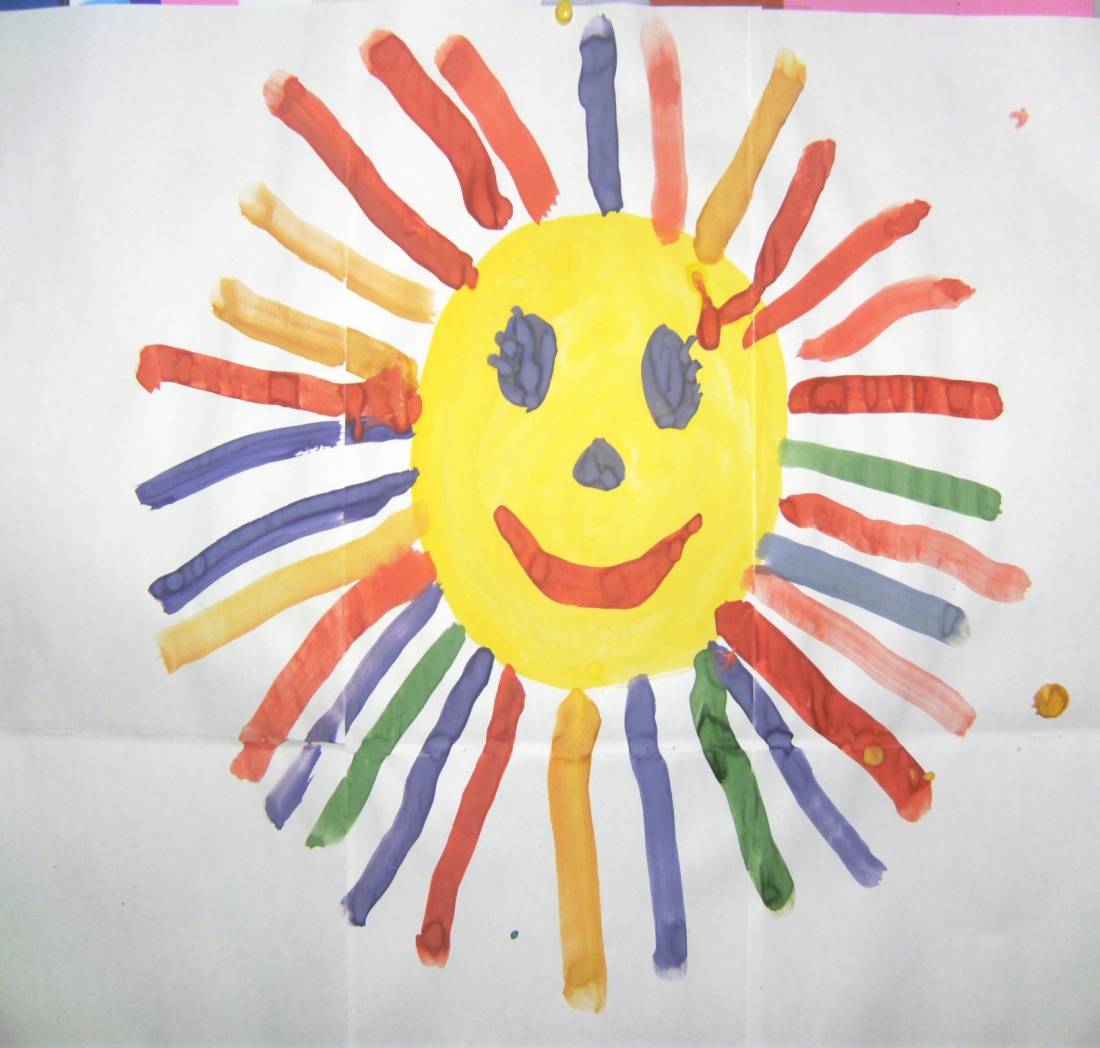 Спасибо за внимание!